Transit Asset Management Program	Status Update
September 10, 2018
Version 2.0
Transit Asset Management
MBTA Asset Management Program Goals - RECAP
MBTA Asset Management Program provides policies, processes, and systems to:

Meet or exceed service delivery goals by achieving and maintaining a state of good repair for all MBTA assets 

Effectively identify, prioritize, and manage safety, risk, reliability, and performance.

Enable transparent, consistent, and data-driven decision making for investment prioritization across asset classes

Continue and sustain the MBTA’s fiscal discipline by optimizing available resources through lifecycle management, reliability-centered maintenance, business process improvements, and other best practices

Achieve compliance with Federal and State requirements and serve as a leader among peer agencies
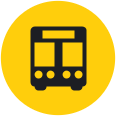 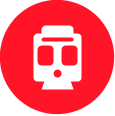 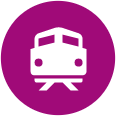 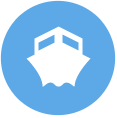 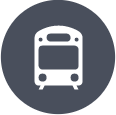 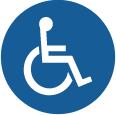 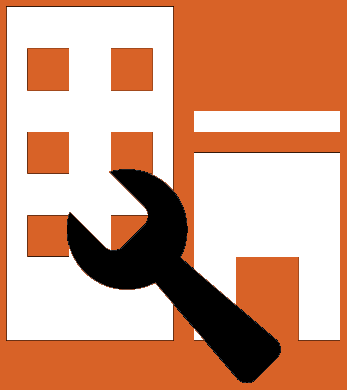 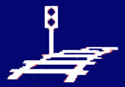 Transit Asset Management
Transit Asset Management Plan/NTD Deliverables Overview
Key Federal Deliverables
Transit Asset Management Plan - Due October 1st 2018 and updated when a major change occurs
Identify a framework for evaluating and improving performance 
Identify Life Cycle Management needs by asset class
Assess needs and resources to support safe and reliable service delivery and bring assets into a State of Good Repair.
Document current key processes, organizational architecture, and tools for effective Asset Management
Establish action plans for improving asset management
Report information for all assets owned, contracted and/or managed by the   MBTA and used in the provision of providing public transportation services - due October 31st with 25% of all facilities given condition ratings increasing to 100% of all facilities given condition ratings in 4 years
FY19 Performance Targets reported to the Boston Metropolitan Planning      Organization and Federal Transit Administration via the National Transit Database – Due October 31st
Transit Asset Management
Federal Deliverables: Strategic Approach
FTA / NTD Asset Inventory Module
Two step approach to reporting the full inventory of MBTA Assets
FY19 NTD submission will report 60% of all assets (October 31, 2018)
FY20 NTD submission will report all remaining assets (October 31, 2019)
Consulting teams working with asset owners to inventory assets and assess current condition
FTA 1 year extension for remaining asset collection and validation
2017
2018
Phase 1 – Initial meetings with asset managers to determine scope, resources needed and budget (2 weeks)
Phase 2 – Asset Inventory Data Entry/Troubleshooting (16 weeks)
Phase 3 – Data Validation/Condition Assessment/FY19 Performance Targets (16 weeks)
Phase 4 – QA/QC & Final  Review (8 weeks)
Phase 5 – Data Entry into the National Transit Database (3 weeks) due October 31st
Transit Asset Management
Federal Deliverables: NTD Asset Inventory Facilities Condition Scoring
Facilities are assessed/graded for overall condition and reported to the NTD with a single  overall condition rating per facility.
Agencies are not required to use the FTA TERM Model but must report facility condition                assessment as a term rating score. 
Year 1, (FY19) submission requires 25% of all facilities to be given condition ratings increasing to 100% of all facilities within 4 years.
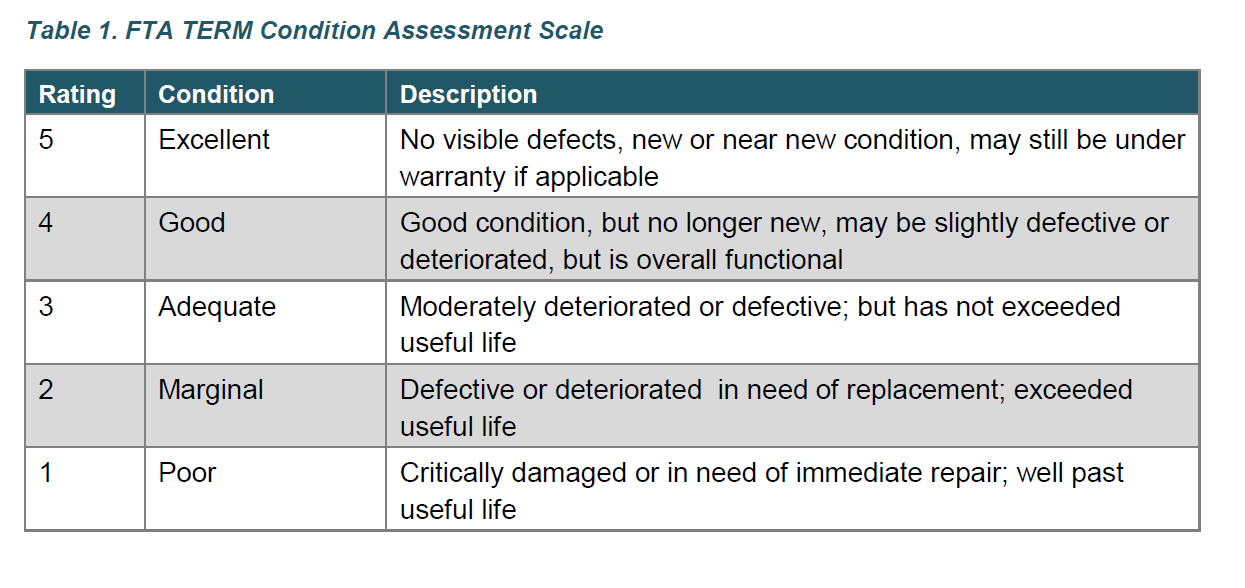 Asset Inventory Module
NTD Asset Inventory Data Collection (1 of 2)
* 	Note: Facilities condition assessments must be updated every four years at minimum. Beginning in Report Year 2018 (Year 1), agencies must report at least 25% of their facility condition assessments. Agencies must report all condition assessment by Report Year 2021.
Asset Inventory Module
NTD Asset Inventory Data Collection (2 of 2)
Ongoing reporting requirements:
Projected performance targets for next fiscal year – entered with annual report
Facilities Condition and Performance Assessments 
Performance Restrictions (slow zone measure)
Narrative Report describing change in condition and progress toward targets
Transit Asset Management
Federal Deliverables: NTD Asset Inventory Reporting Categories
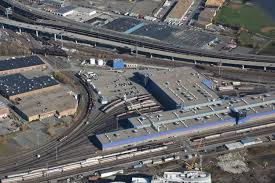 Commuter Rail Maintenance Facility
location,
square footage and
condition rating*
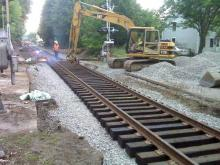 Rail Track
Track mileage by type (e.g. tangent or curved). 
Must also report major track elements e.g. crossovers
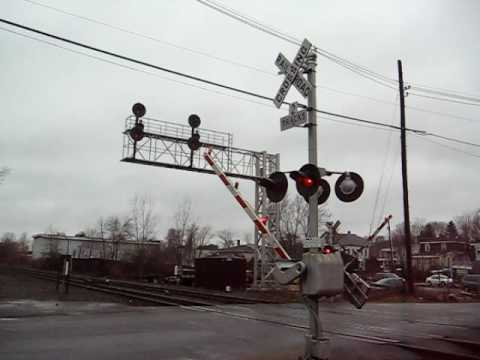 Signals
Percentage of signal assets total value divided into 10-year age buckets
Transit Asset Management
Federal Deliverables: NTD Asset Inventory Reporting Categories
Power
Percentage of total value of third rail or catenary in 10-year age buckets
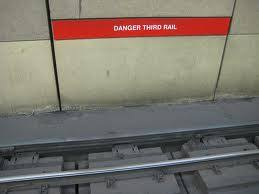 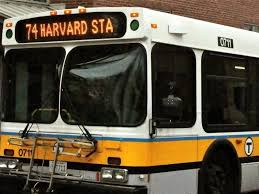 Revenue Vehicles
Detailed count of vehicles by type, capacity, age, etc.
Useful life benchmark
Non- Revenue Vehicles
Detailed count of vehicles by type, capacity, age, etc.
Useful life benchmark
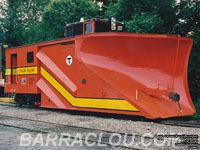 Transit Asset Management
Federal Deliverables: Progress from February 2018
Transit Asset Management Plan and Improvement Plan
MBTA Asset Management maturity level benchmarked against global standard 
155+ participants, 23+ departments 
50+ meetings, workshops, Subject Matter Expert interviews 
Identify existing and proposed levels of service to be achieved
Identify Life Cycle Management needs by asset class
Assess financial needs and resources required to support safe and reliable service delivery and bring assets into a State of Good Repair.
Document current key processes, organizational architecture, and tools for effective Asset Management
Establish action plans for improving the approach to asset management activities 
2019 Performance Targets
Led by Capital Program Oversight
Initial targets established FY18
Workshops with asset owners to validate Useful Life Benchmarks (ULB)
Transit Asset Management
FY19 - Performance Targets
MBTA Asset Management Initiatives: FY19 Performance Targets
06/10/18
FY19 CIP Approved
10/1/18
Targets due for NTD entry
Led by Capital Program Oversight
Aligned to CIP
Rolling Stock Completed
Transit Asset Management
Next Steps
Transit Asset Management Plan (TAMP):
Provide draft TAMP to Asset Management Governance Board for review and comment, and update 
Provide draft TAMP to FMCB for review, comment and update 
Certify and submit TAMP 
Asset Inventory Module (AIM):
Phase 1 data inventory and condition submitted August 31st to the MBTA
Submit to National Transit Database (NTD) and update Enterprise Asset Management Systems (EAMS) and State of Good Repair Database (SGR Database) from September to end of October
Commence 2019 data collection and validation phase 2 task order process August/September 
Performance Targets:
Complete Track, Vehicles and Facilities metrics
      Update MassDOT Tracker and PAMAC reports with data and progress
Transit Asset Management
APPENDIX
Transit Asset Management
NTD Reportable items – Fixed Guideway
Transit Asset Management
NTD Reportable items – Facilities
Transit Asset Management
NTD Reportable items – Revenue Vehicles
Transit Asset Management
NTD Reportable items – Service Vehicles